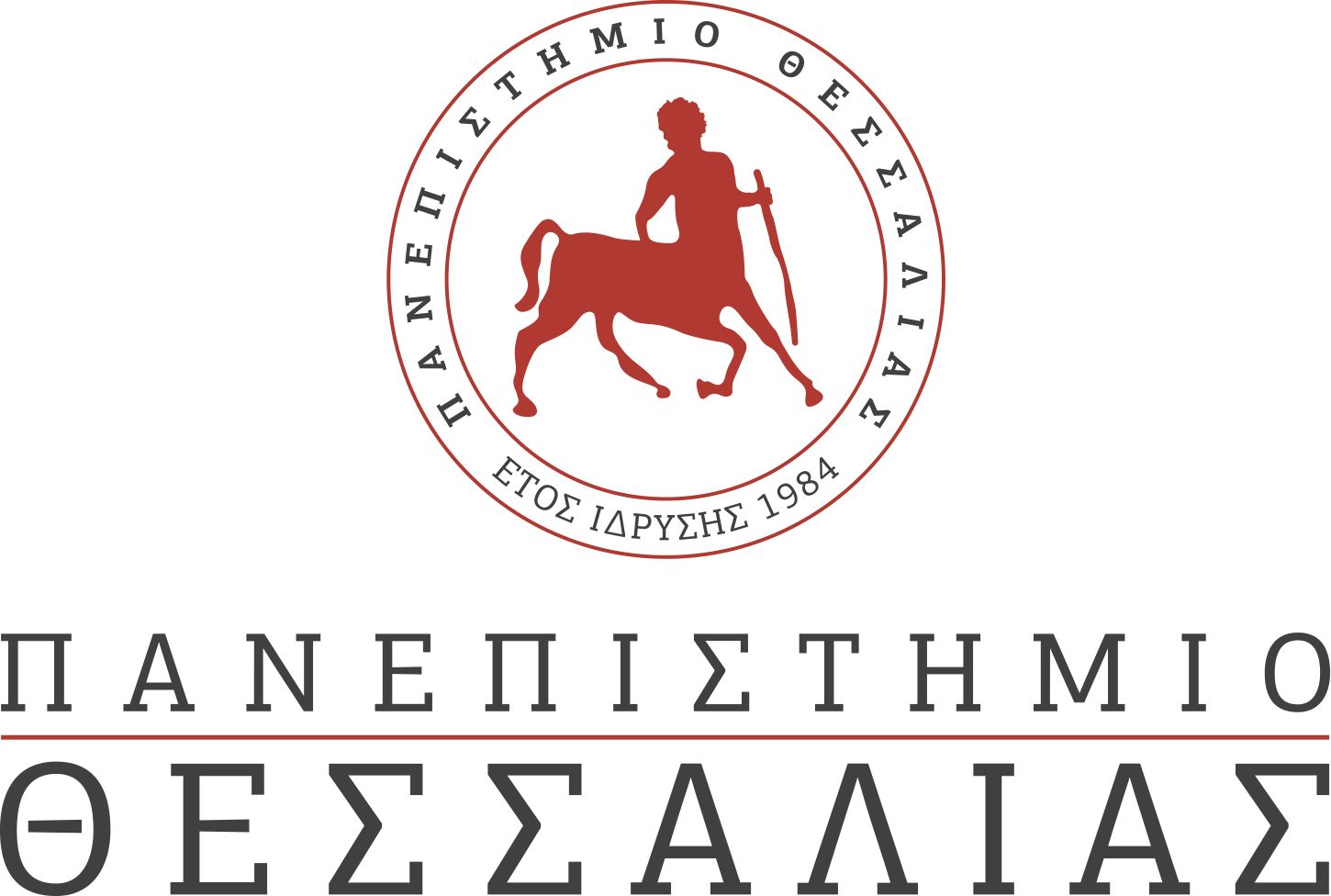 ΟΜΑΔΑ Α 
ΕΡΓΑΣΤΗΡΙΑΚΗ ΑΣΚΗΣΗ 1: ΕΙΣΑΓΩΓΗ ΣΤΑ Σ.Α.Ε.
Σκοπος:
Η κατανόηση βασικών εννοιών των Σ.Α.Ε.
 
ΔΙΔΑΣΚΟΝΤΕΣ:

ΛΙΑΚΟΣ ΒΑΣΙΛΗΣ ΕΠΙΚ.ΚΑΘΗΓΗΤΗΣ
ΚΑΡΑΝΙΚΑΣ  ΝΙΚΟΛΑΟΣ    ΕΔΙΠ
ΜΕΡΟΣ Β : ΕΡΩΤΗΣΕΙΣ ΑΥΤΟΑΞΙΟΛΟΓΗΣΗΣ
Τι ονομάζεται διεύθυνση τού συστήματος αυτομάτου ελέγχου; 
Τι ονομάζεται σύστημα ανοικτού βρόχου;
Τι ονομάζεται σύστημα κλειστού βρόχου; 
Τι ονομάζεται ανάδραση ενός συστήματος αυτομάτου ελέγχου;
Τι σημαίνει μόνιμο σφάλμα; 
Ποιες οι διαφορές ανοικτού και κλειστού βρόχου συστήματος αυτομάτου ελέγχου; 
Ποια είναι η λειτουργία τού ελεγκτή;